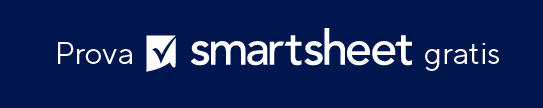 MODELLO DI DIAGRAMMA DI GANTT CON TIMELINE ORARIA
Note per l'utilizzo di questo modello
Inserisci attività con ora di inizio e di fine nell'area del diagramma. 

Modifica le barre per ogni attività in modo che rappresentino la durata di tempo.  Includi note e informazioni aggiuntive sulle attività all'interno di ogni barra o nell'area del diagramma. 

La legenda dei colori sotto il diagramma può essere utilizzata per distinguere tra proprietari e tipi di attività.
LUNEDÌ 23 SETTEMBRE
PRESENZA OBBLIGATORIA
Legenda colore 7
Legenda colore 5
Legenda colore 3
Legenda colore 1
Legenda colore 8
Legenda colore 6
Legenda colore 4
Legenda colore 2
Indica un'interruzione programmata
MODELLO DI DIAGRAMMA DI GANTT CON TIMELINE ORARIA
LUNEDÌ 23 SETTEMBRE
Note attività
Note attività
Note attività
Note attività
Note attività
Note attività
Note attività
Note attività
Note attività
Note attività
Note attività
Note attività
Note attività
Note attività
Note attività
Note attività
Legenda colore 7
Legenda colore 5
Legenda colore 3
Legenda colore 1
Legenda colore 8
Legenda colore 6
Legenda colore 4
Legenda colore 2
Indica un evento specifico
Indica un'interruzione programmata
MODELLO DI DIAGRAMMA DI GANTT CON TIMELINE ORARIA